Boeing Drone: Initial Testing
Project 03
Team Hi-Jacks
Damien Brothers, Dante Faria, Jay Khunt, Colby Murphy, and Thomas Schreiber
Design Requirement Summary
Damien, 2
Top Level Testing Summary
Jay, 3
Dog Bone Testing
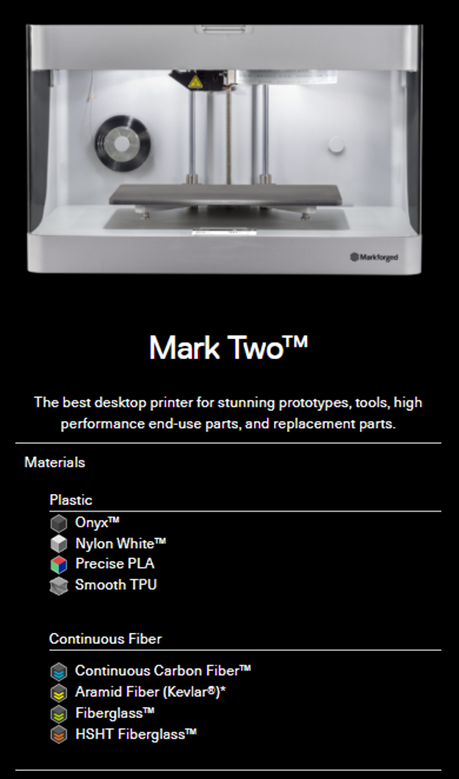 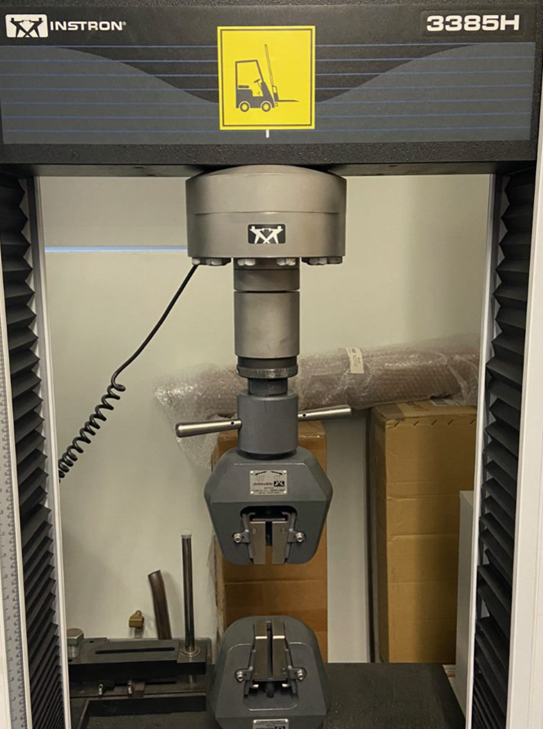 Experiment: Material Testing 
§Markforged Mark Two (12 x 5 x 6in)
–Created 20 ASTM D638 Type 1 Dog Bones
–Printed Horizontally
–50% Infill
–Internal Reinforcement 
§Instron 3385H
–Smaller Clamps Installed
Colby, 4
Dog Bone Testing Results
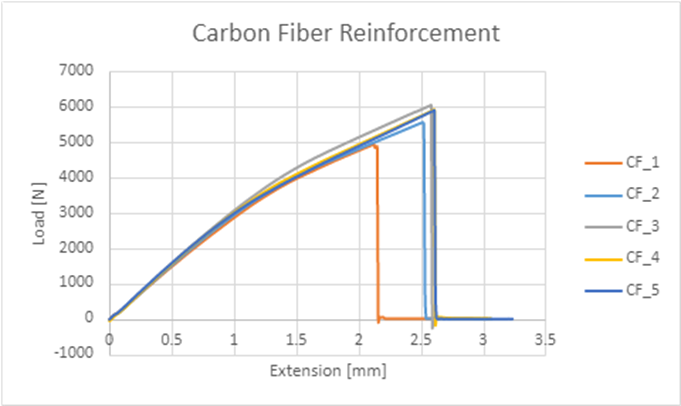 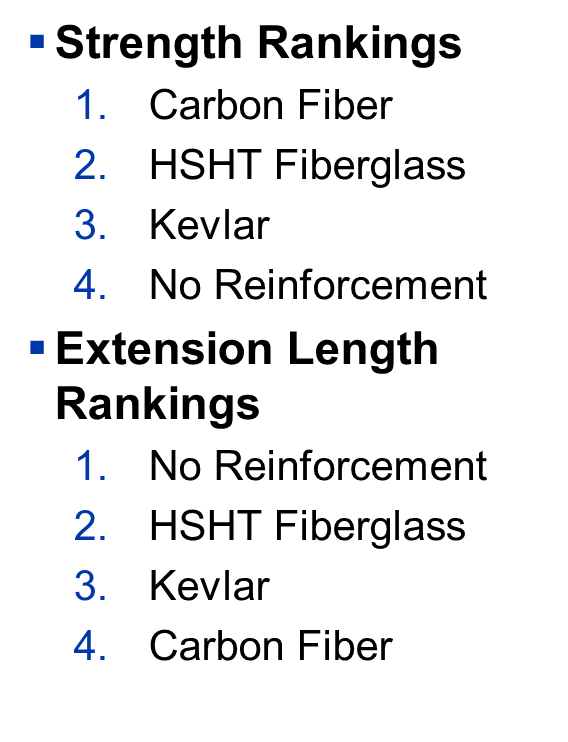 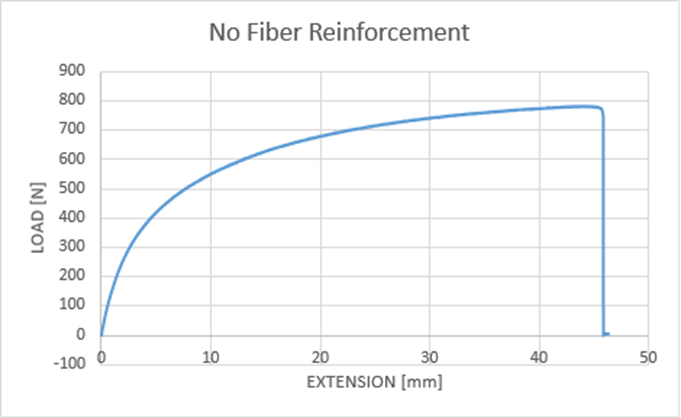 Colby, 5
eCalc Testing
Experiment: Weight, thrust to weight, flight time
Procedure: eCalc analysis
Results
Frame weight: 2.4 lbs.
Total weight: 5.9 lbs.
Thrust to weight ratio: 2.7
Flight time: 9.7 minutes
Range: 2.35 miles
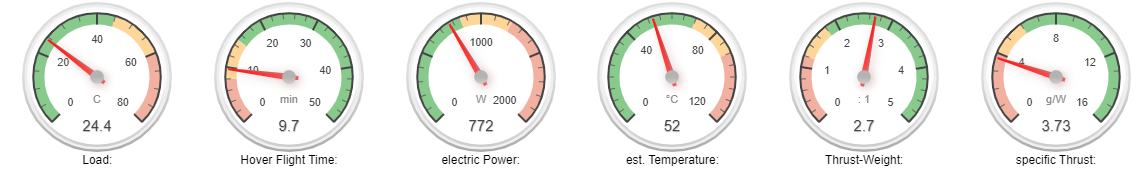 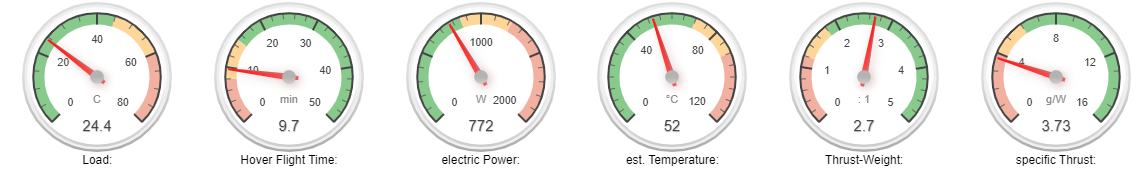 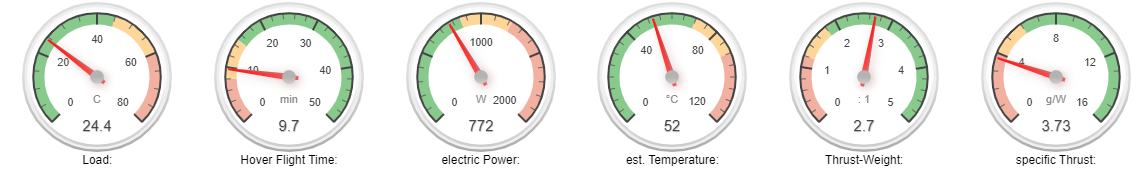 Tommy, 6
Detailed Testing Plan
Maneuverability and Stability
QGroundControl
Takeoff
Controller settings 
Weight testing
QGroundControl
Landing
Weight Testing
QGroundControl
Nervous due to uncontrolled testing style
Real-world Battery Test
Multimeter and QGroundControl
Dante, 7
Specification Sheet Preparation
Damien, 8
Demonstration
Flight is about the same as last time
 No changes in any parameters of flight or manual controls yet
 Focusing more on testing now which also consist of flight parameters and manual controls 

Issues:​
 Wobbly landings
 Manual controls are irregular
Jay, 9
QFD
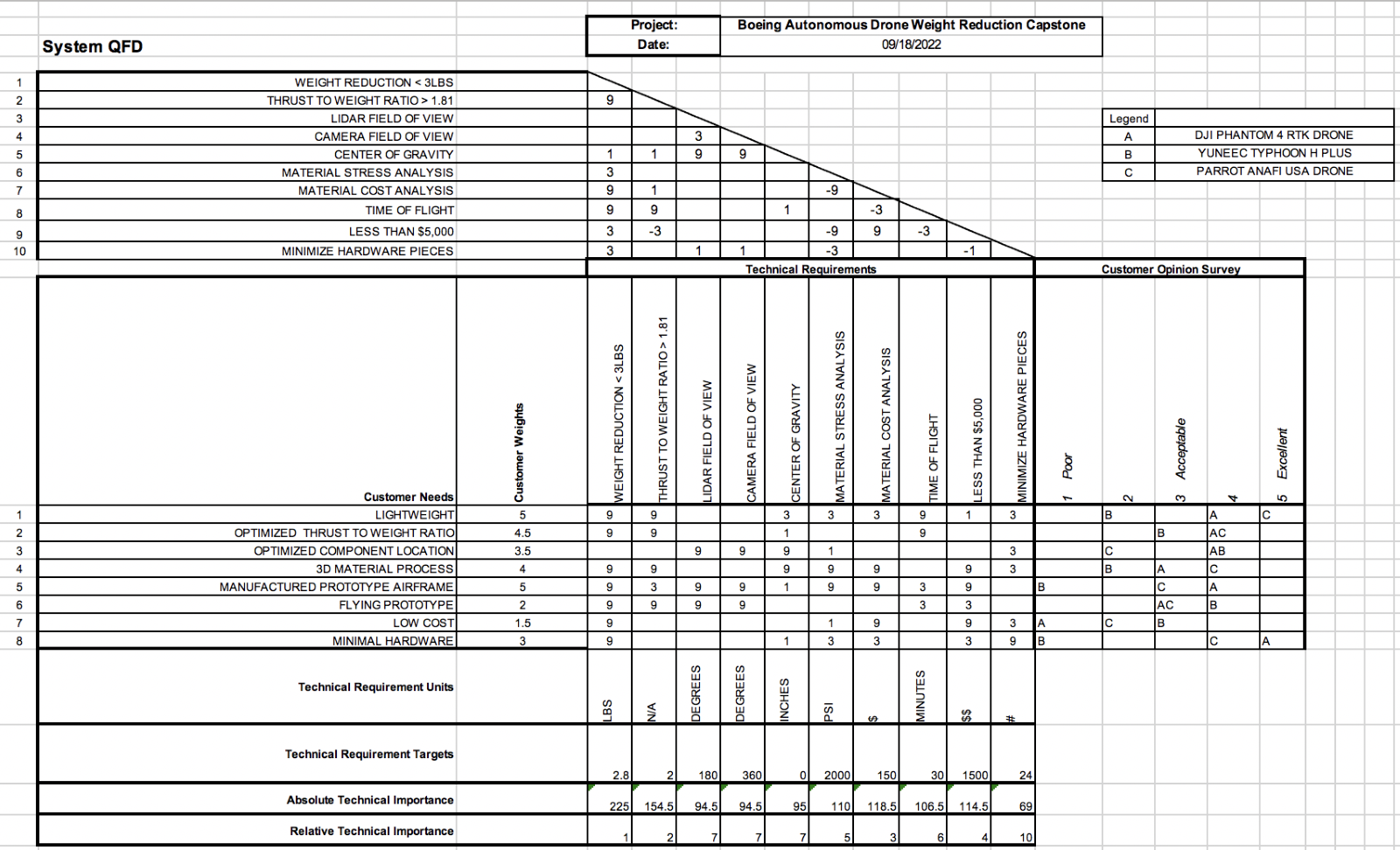 Dante, 10
Questions??